Analyzing Uranium Contamination in Rainwater from National Atmospheric Deposition Program sites
By: Jacob Henry
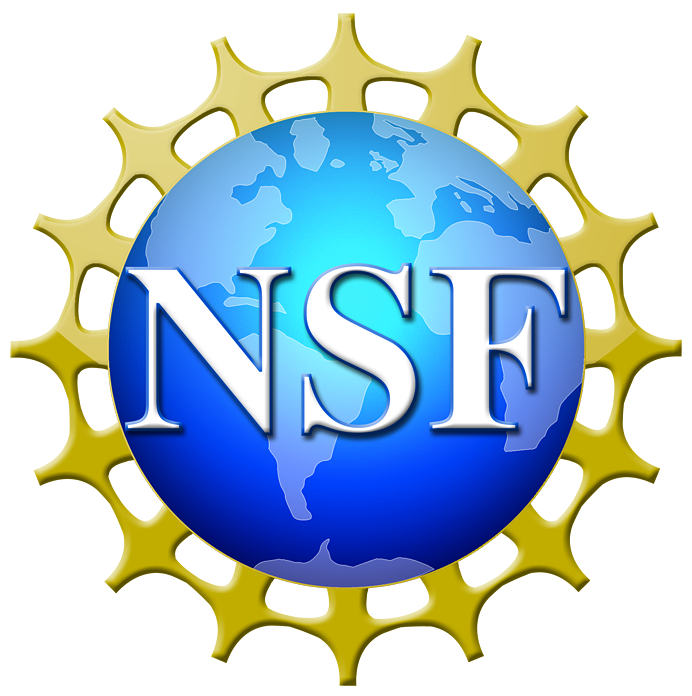 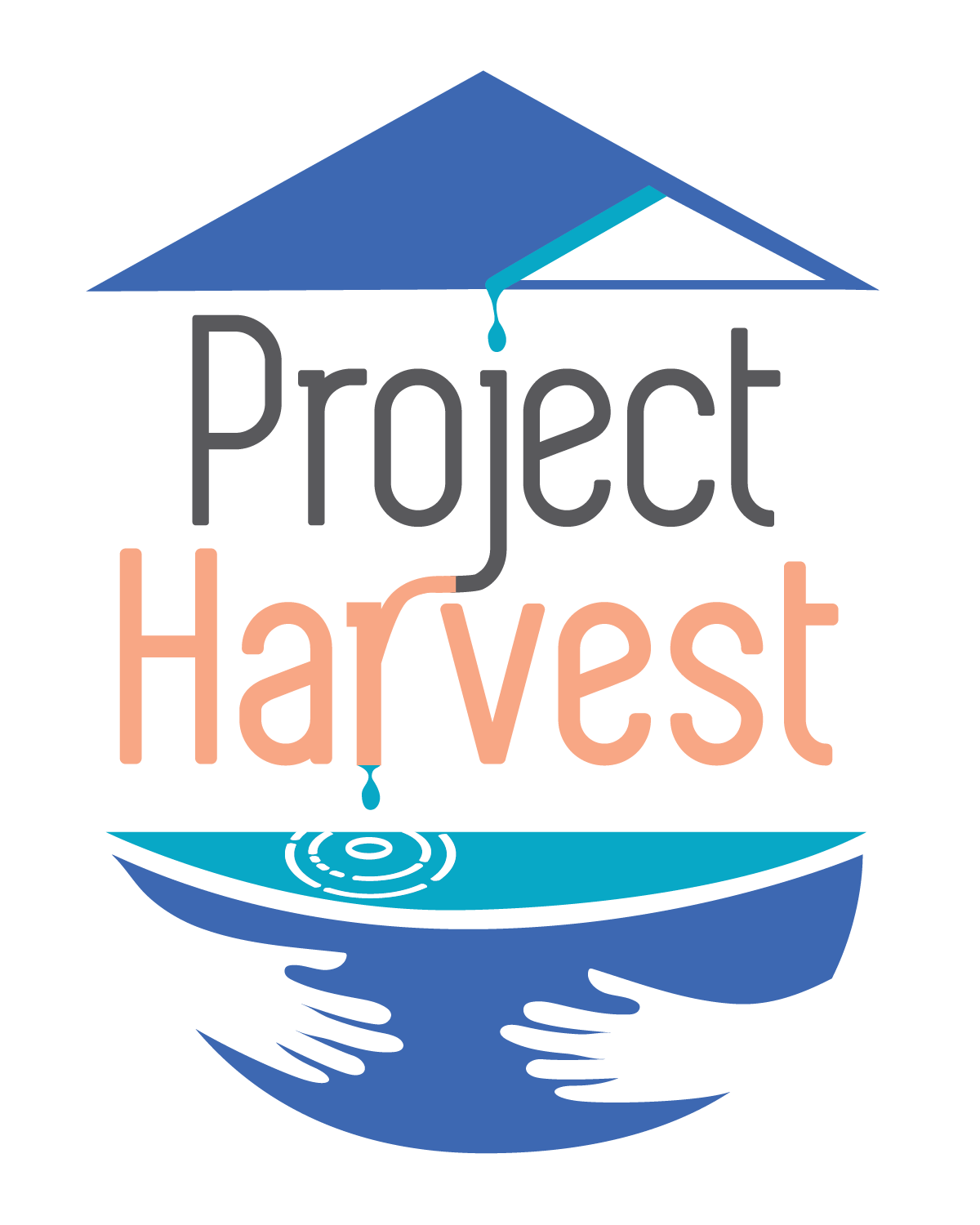 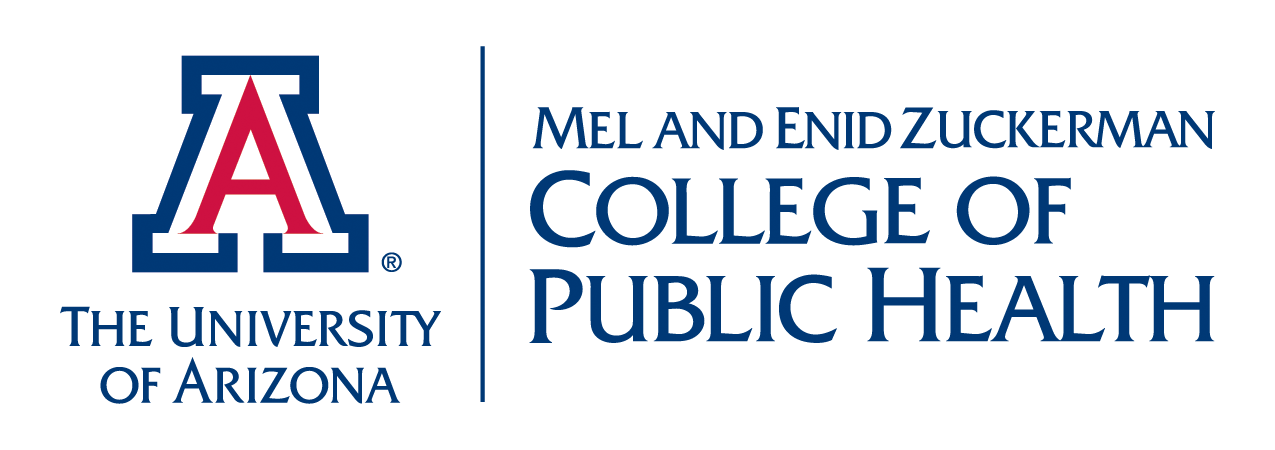 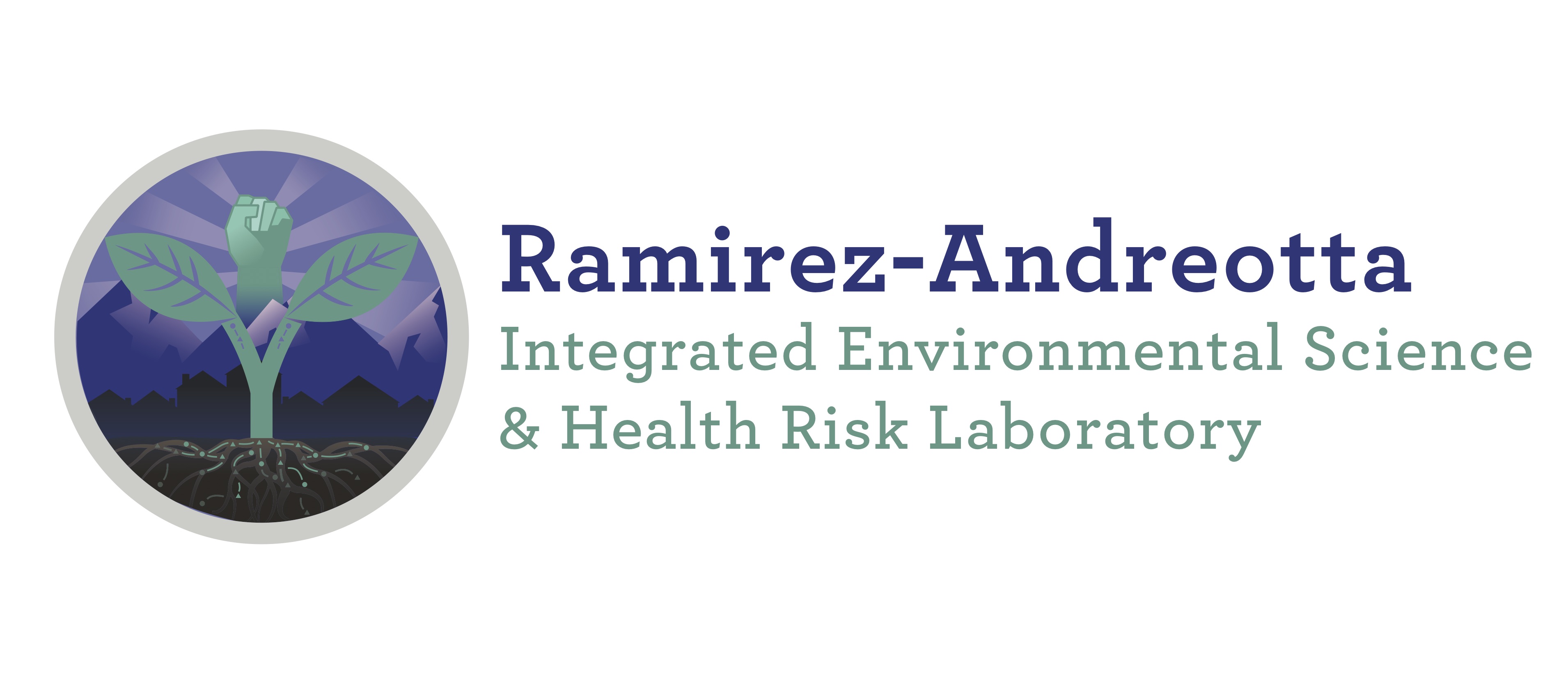 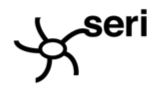 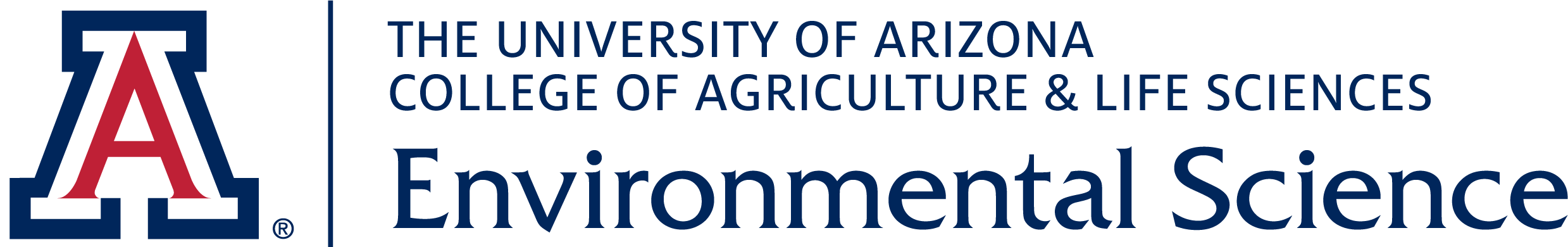 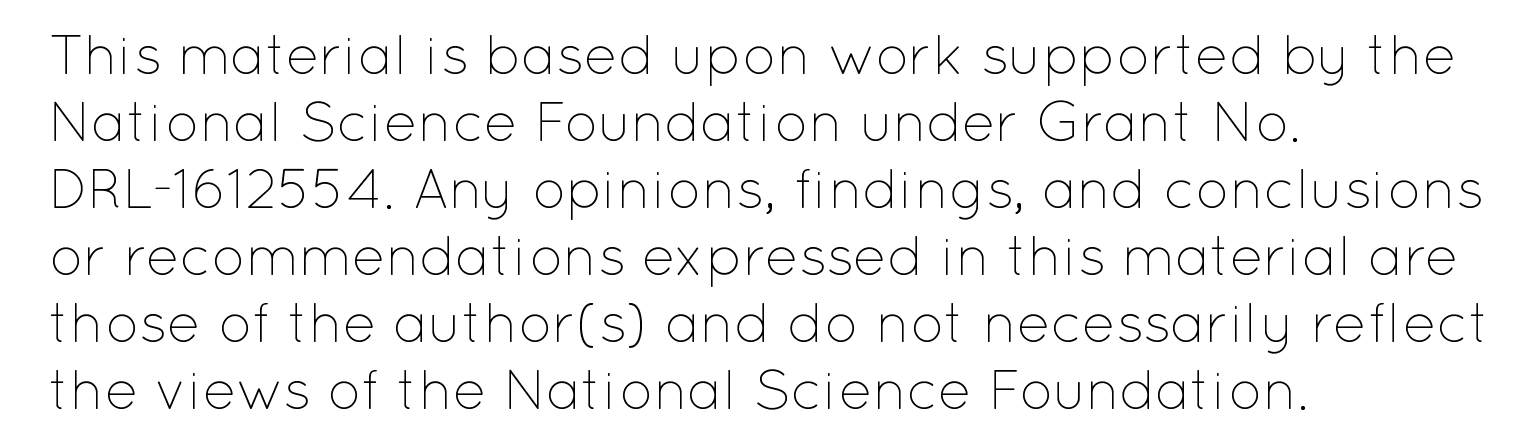 [Speaker Notes: General Criticisms:

Add in NSF - NADP write out - U concentration - Need both maps? - Citations - Lab prep – simplify – no need to mention TM since - Get rid of stats anal slide - Why are there two standards for water? - Need to write out the petrified forest outlier value - Retitle all figures - Hit 8 mintes at site by year slide - No need to show table slides - Remove ANOVA slide - Need a wrap up – thank you slide - Read papers from Alex for U elevated value by petrified forest - How many samples you analyzed by each site - Samples received by season - Went over by 2 min, 54 sec
Check the units and conversions]
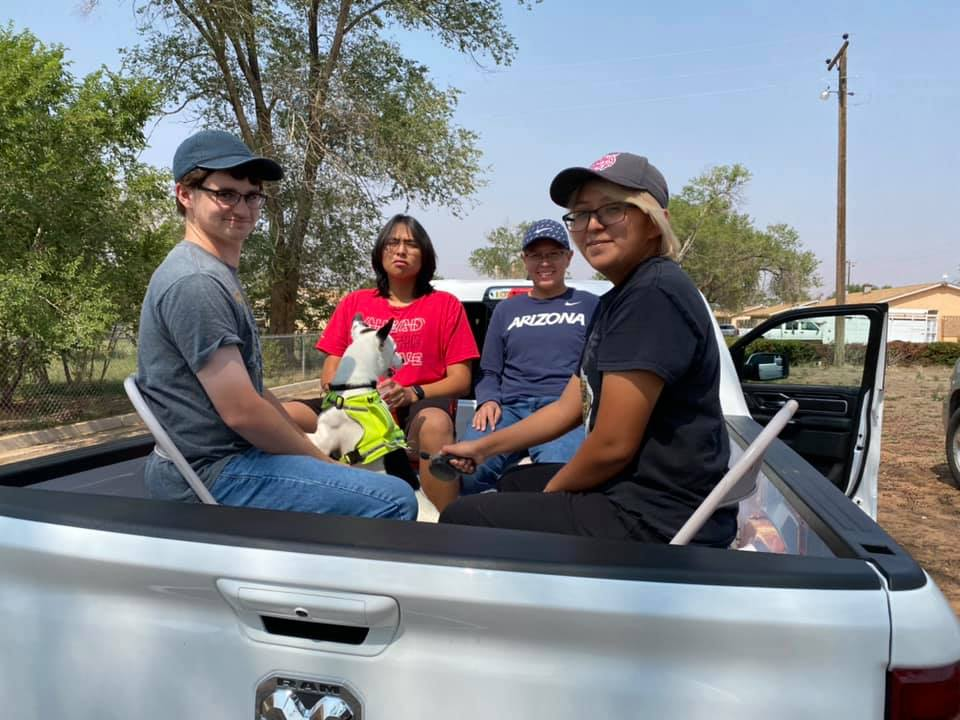 Positionality Statement
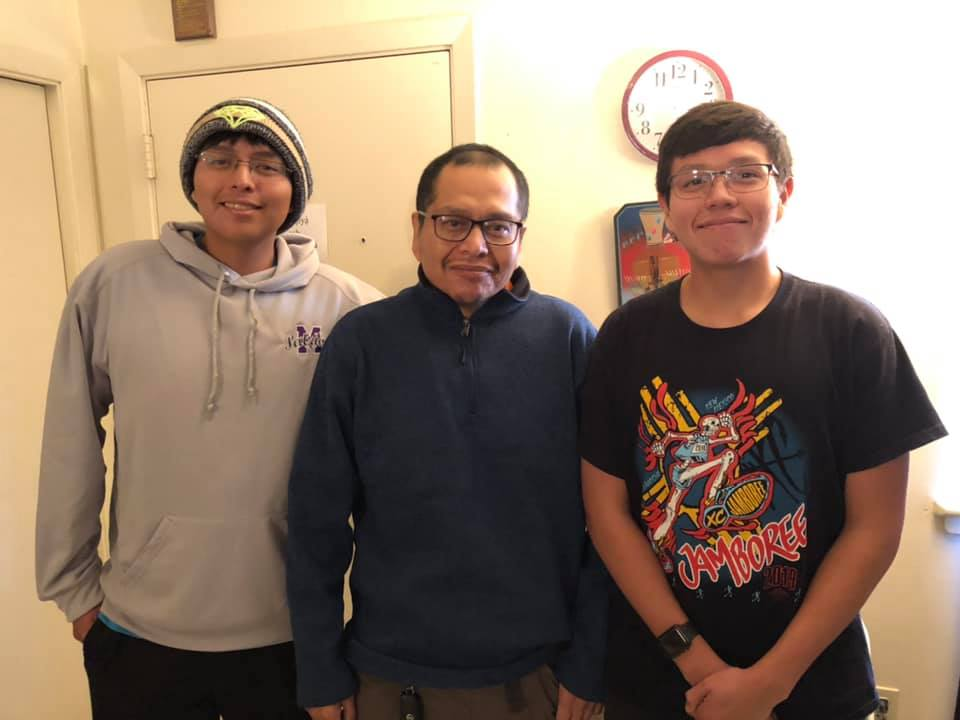 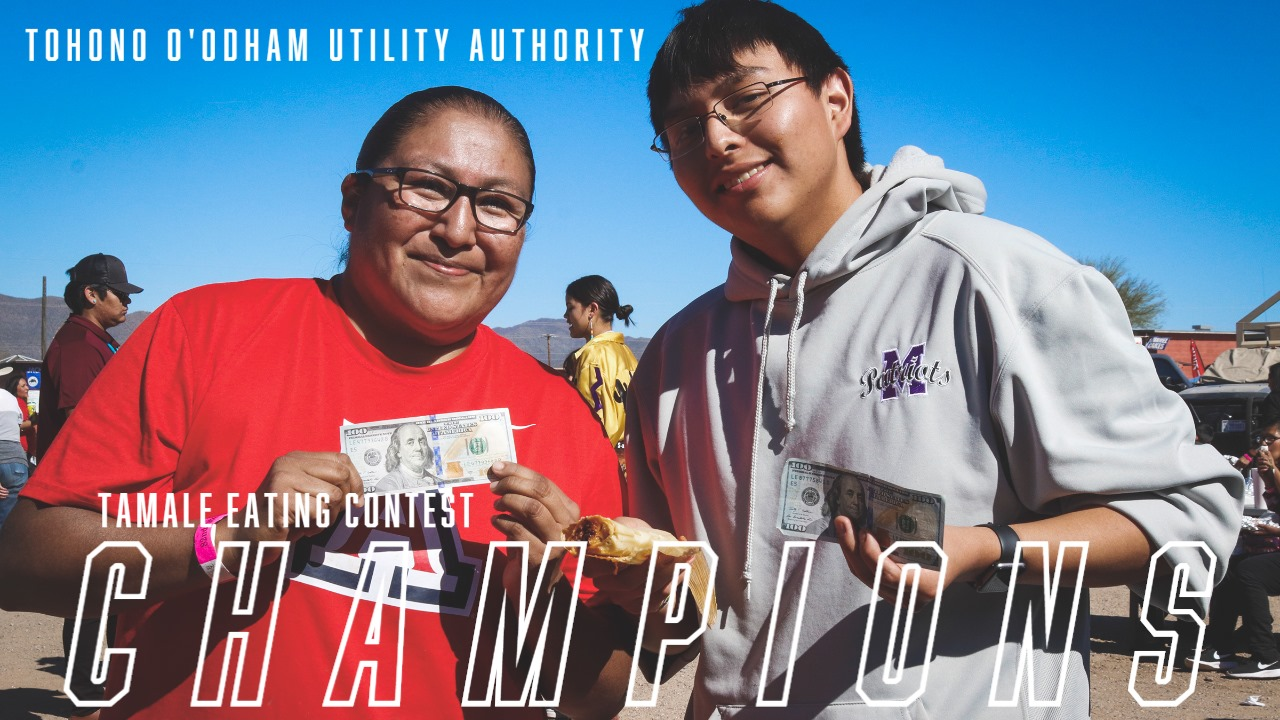 Born in Tuba City, AZ and spent a significant amount of my childhood growing up on the reservation
Learned about my community problems and shaped my perspective of inequality in America
What does it mean to be an Engineer?
[Speaker Notes: Changes:
 
Put images]
Introduction
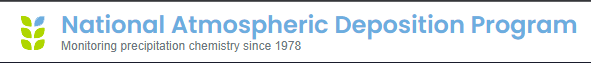 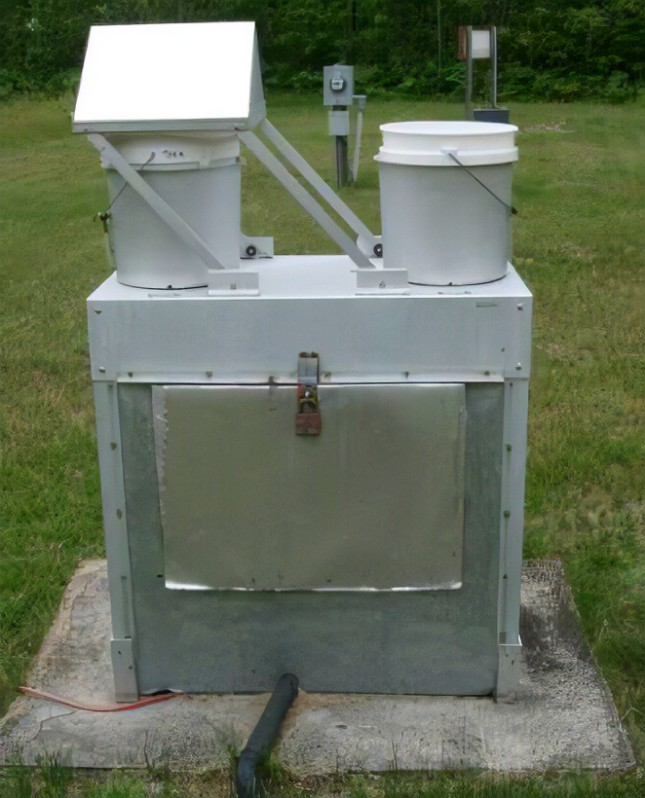 The goal of the project was to explore and obtain a better understanding of Uranium concentration observed in rainwater at the National Atmospheric Deposition Program (NADP) sites in Arizona
Source: https://www.nrs.fs.fed.us/ef/marcell/generalinfo_pages/instrumentation/NADP_wetdry/
[Speaker Notes: Changes:

Picture rainwater water collector]
History of Uranium Mining
1948 – 1956
Produced 32 million pounds of uranium oxide
523 abandoned uranium mines (EPA)
Contaminated underground water sources due to mining
Uranium
Arsenic
In 2020 about 40% of homes do not have running water (Credo, et al., 2019)
Navajo Citizens still gather and haul water from unregulated water sources (i.e. aquafers and windmills) (Ingram, et al., 2020)
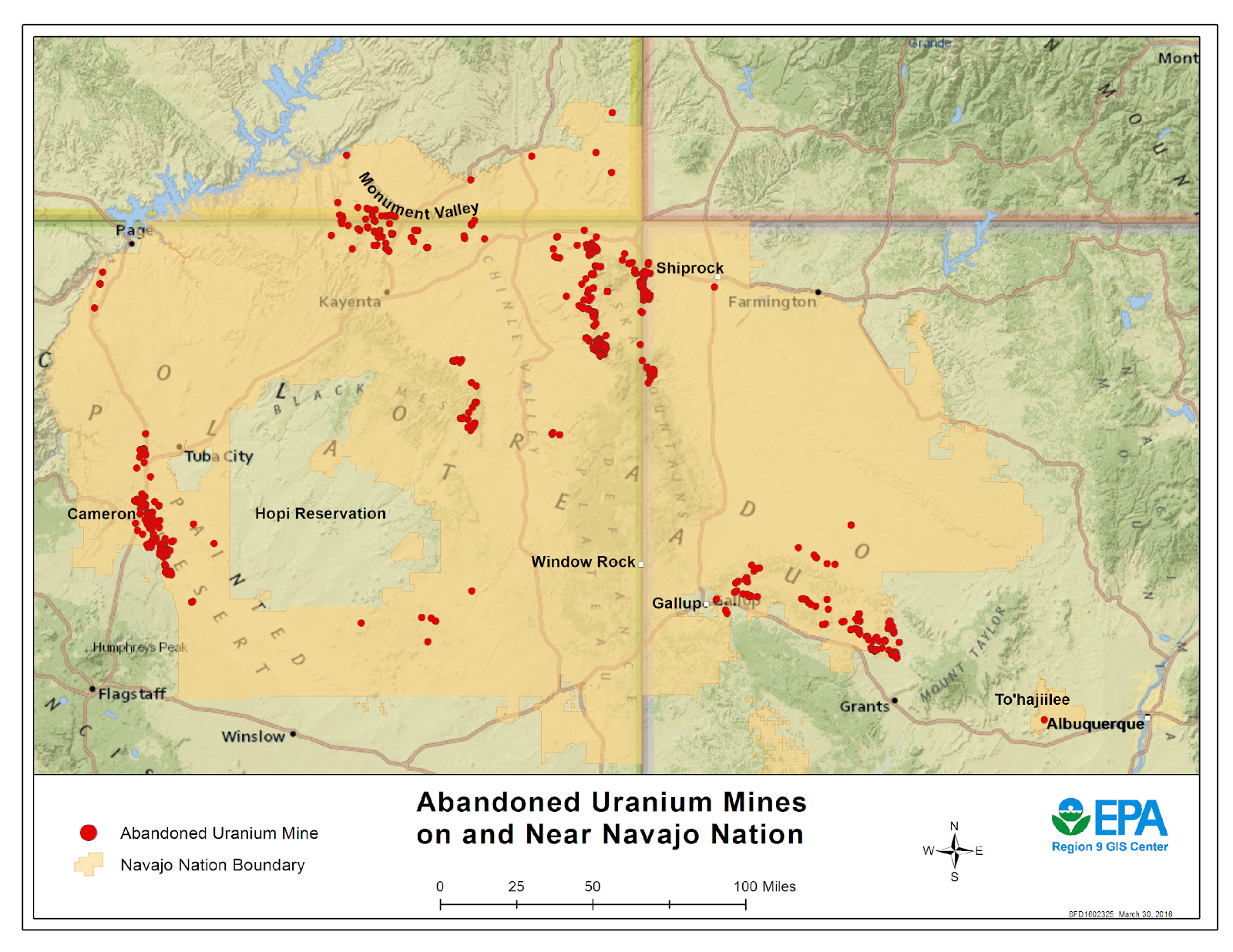 [Speaker Notes: Changes:
Divide this slides into History of Uranium mining
Move Health data to another slide titled Uranium health effects
Add Citations in very small text of the slide and add citation slide
Do intext citation or foot note it]
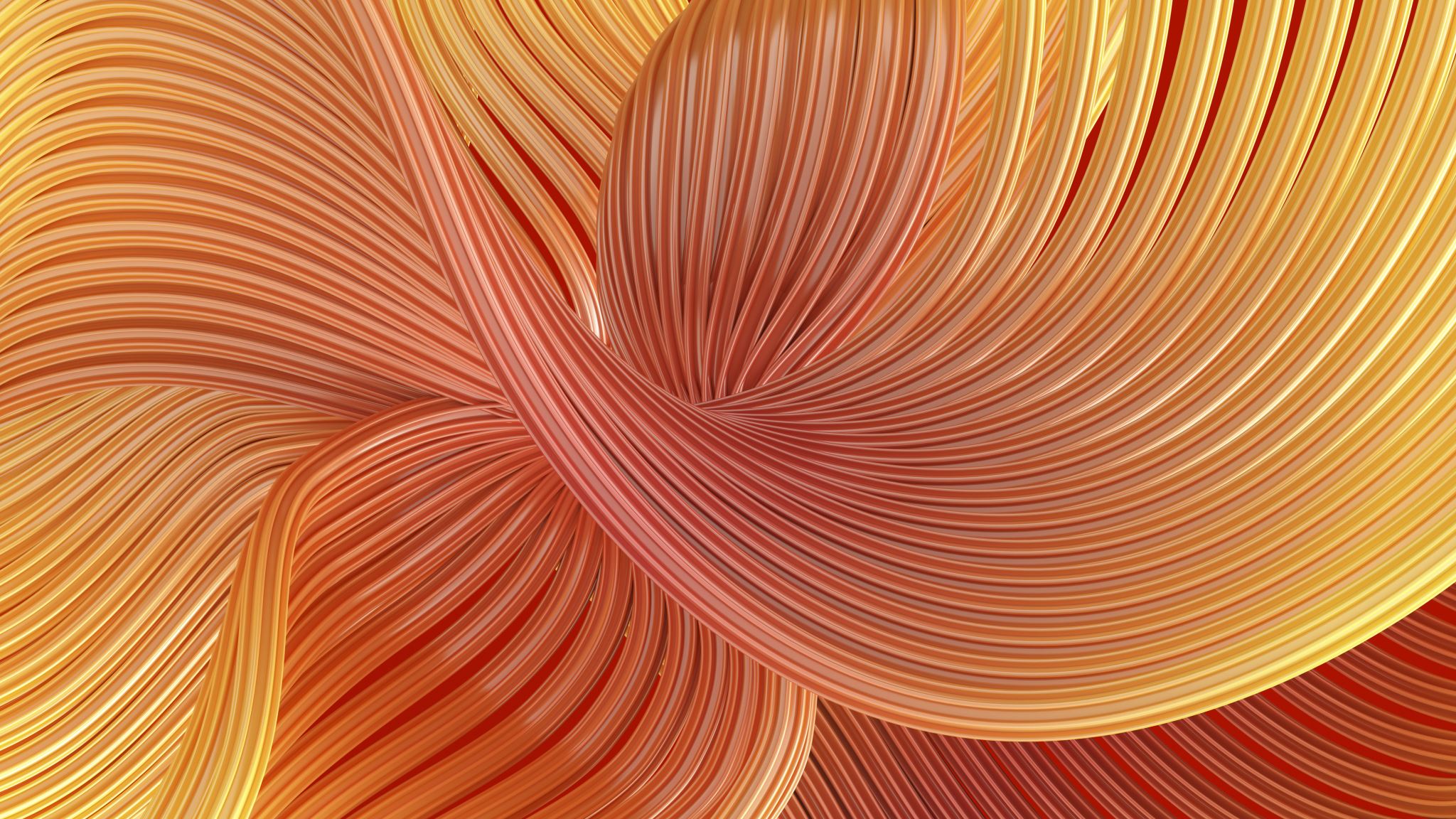 Health Effects of Uranium Mining
Sampling and Field Procedure
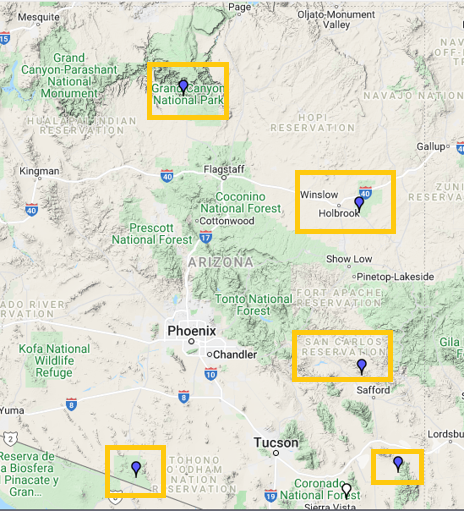 Rainwater samples collected from the years of 2019-2020 were gathering from NADP sites Chiricahua, Grand Canyon, Oliver Knoll, Organ Pipe, and Petrified Forest using a mechanized rainwater catchers
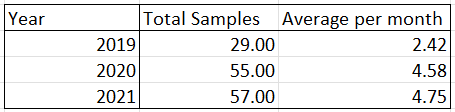 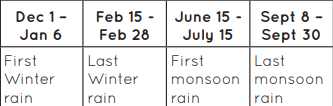 Source: MasterChecklist11X12FINAL (arizona.edu)
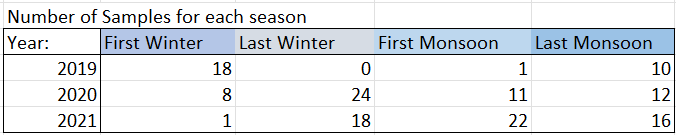 Source: https://nadp.slh.wisc.edu/maps-data/ntn-interactive-map/
[Speaker Notes: Changes:

Make a table of samples gathered at each of these site by year and season
How many samples you analyzed by each site 
- Samples received by season]
Laboratory Preparation
[Speaker Notes: Only did the dissolved metals for the data set]
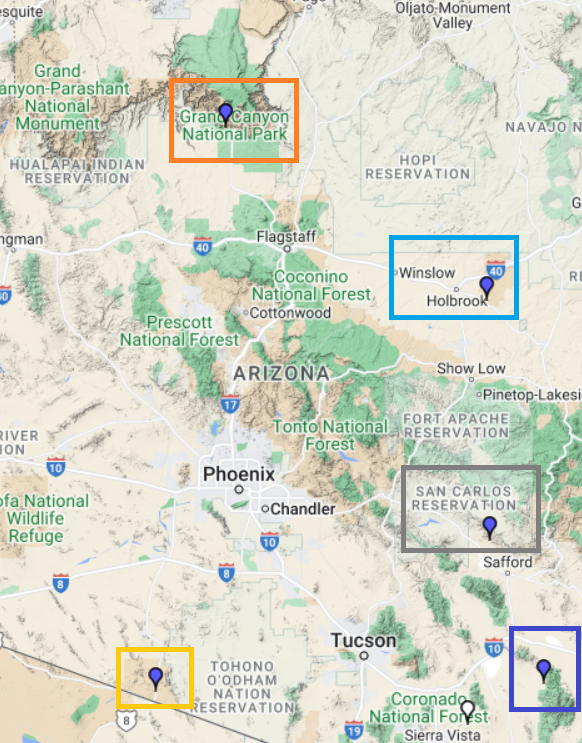 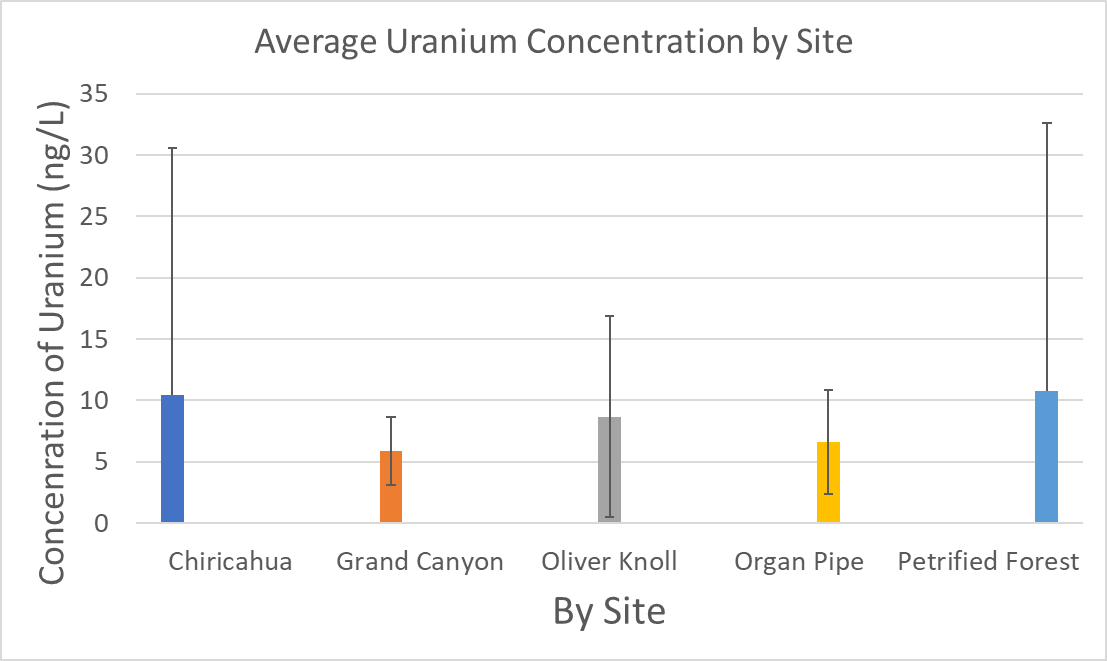 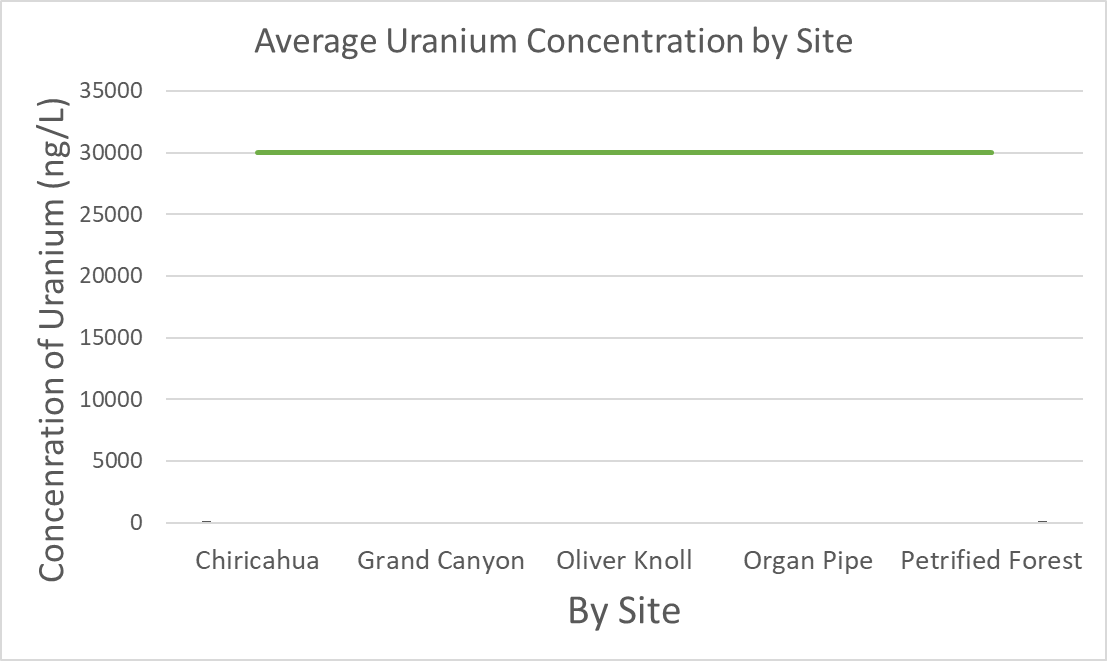 Results: By Site
[Speaker Notes: Changes:

Take out the “w/o Data Point”
Make the figure bigger
Change the squares to match the site colors on the graph
Write “removed outlier”]
Results: By Year
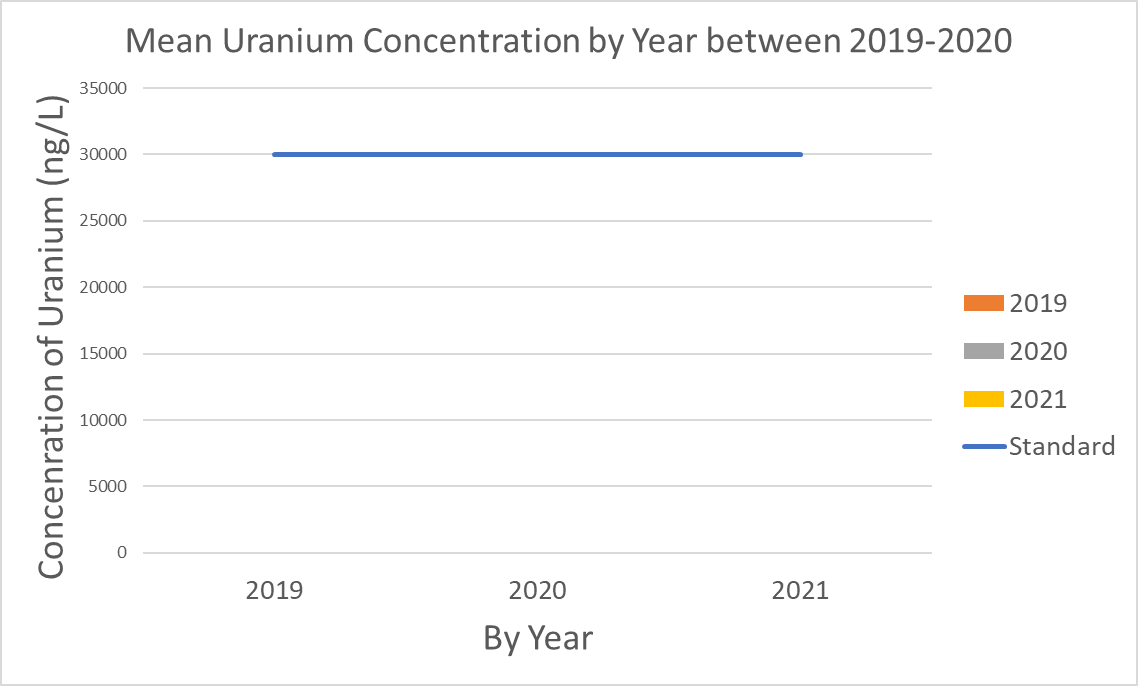 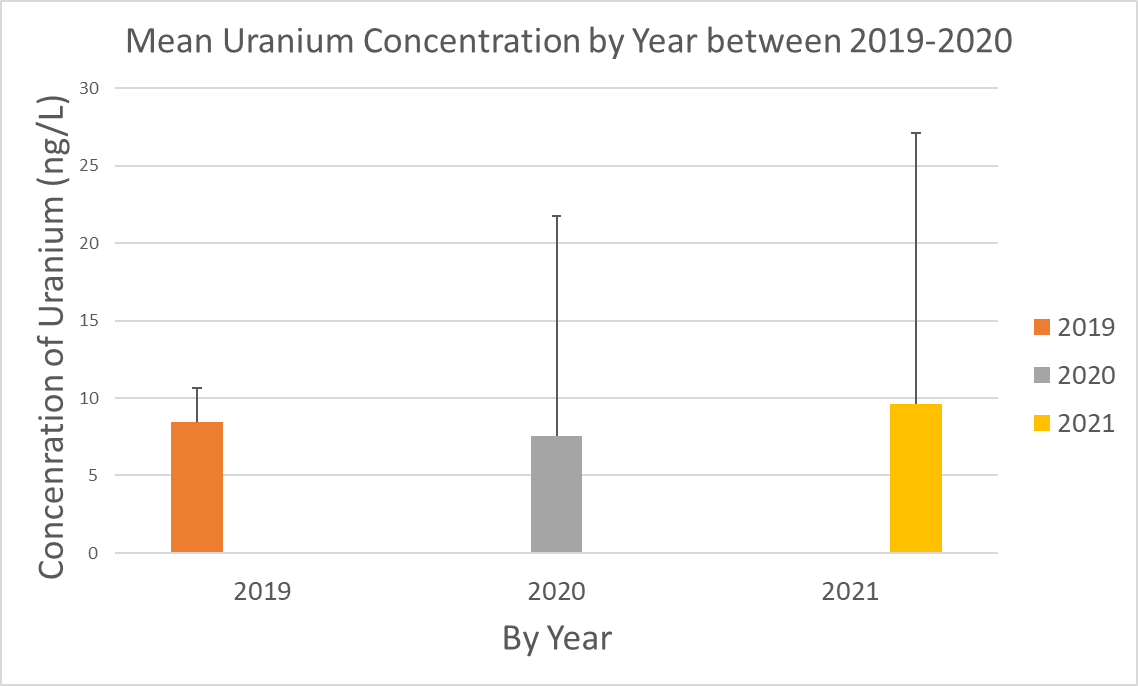 [Speaker Notes: Sample size:

Sample varying in distribution due to the seasons
Take out the “w/o Data Point”
Make the figure bigger
Write “removed outlier”]
Results: By Site and Year
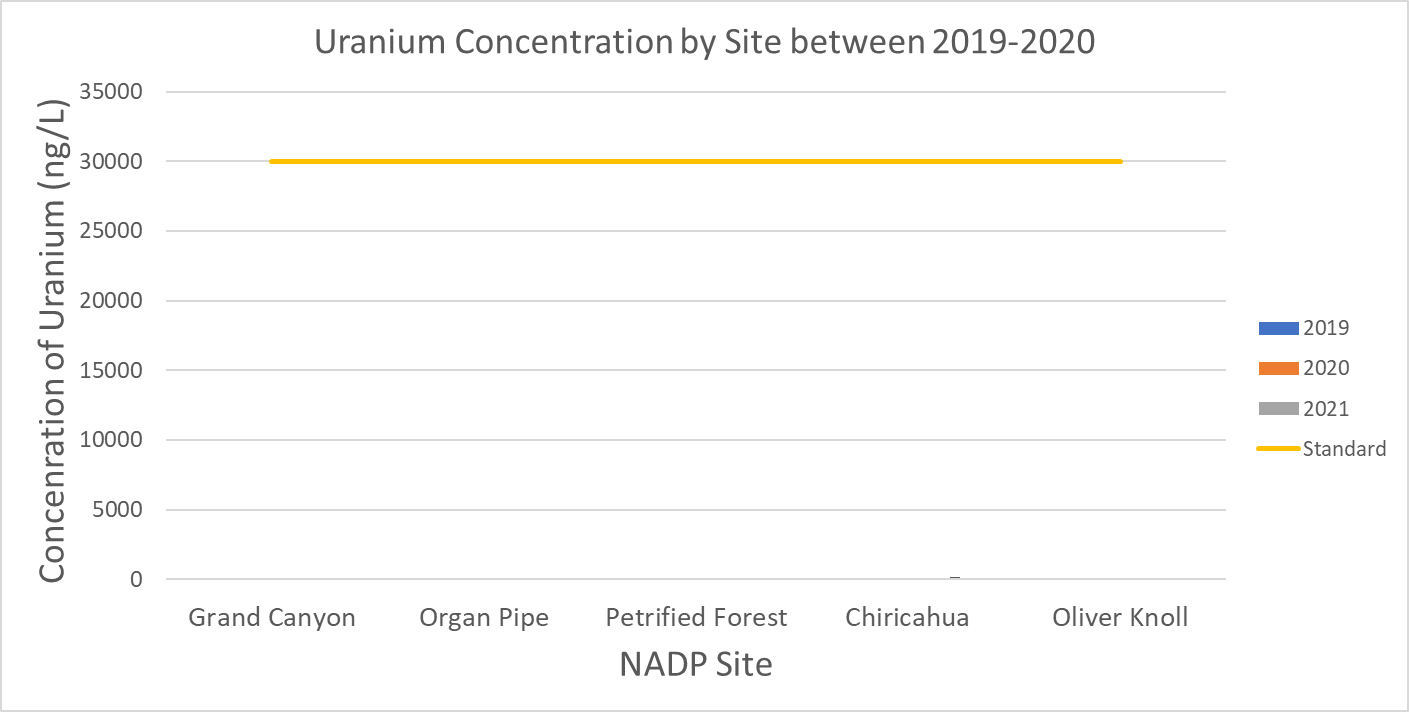 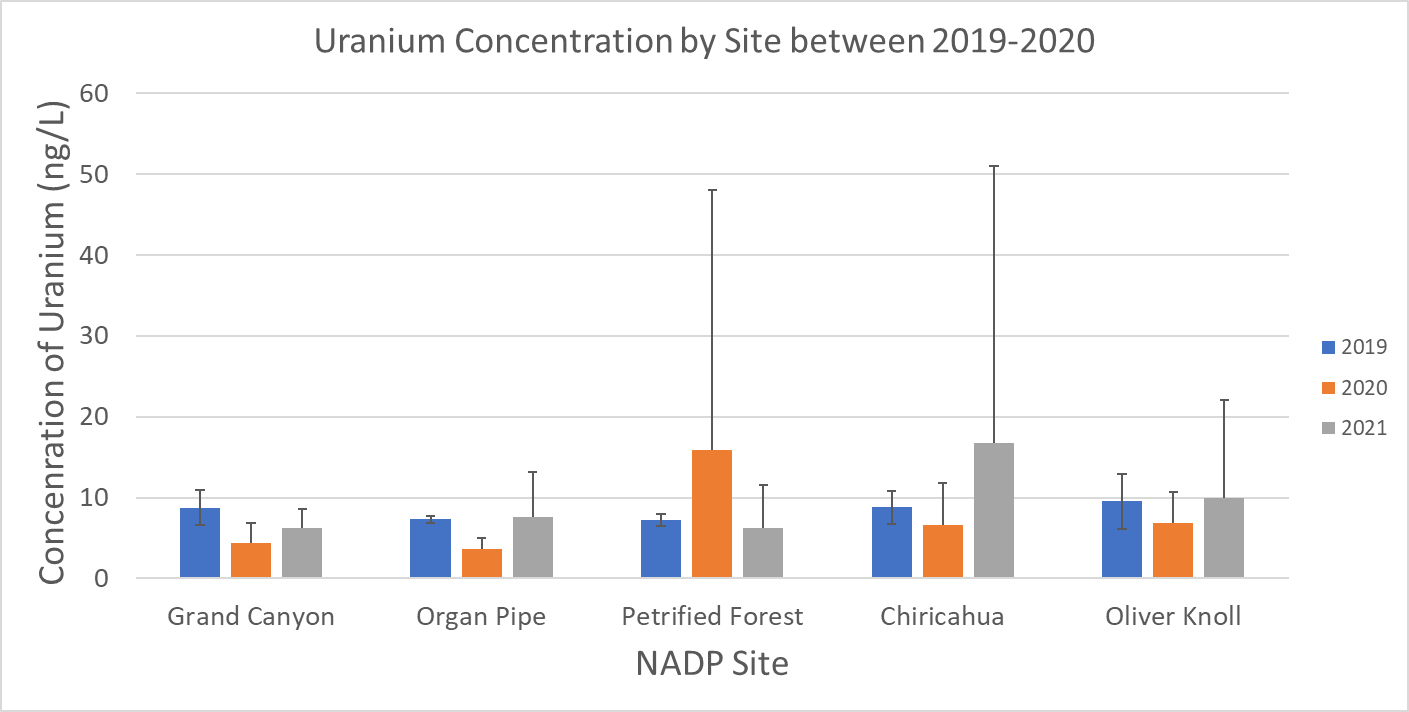 [Speaker Notes: Changes:
Take out the “w/o Data Point”
Make the figure bigger
Write “removed outlier”]
Results: Table
[Speaker Notes: Changes:

Pay attention to sig figs]
Uranium Standards
Maximum Uranium Concentration (EPA drinking water standard):
30 μg/L or 30000 ng/L
U standards for irrigation, livestock/poultry, partial body, full body, drinking according to Arizona Statutory Law
Full Body Contact		2800000  ng/L
Partial Body Contact	2800000  ng/L
Drinking water		30000	 ng/L
Agriculture Irrigation	None	
Agriculture Livestock	None	
No samples exceeded the standards
[Speaker Notes: Change
Citation for the U standards for the Irrigation, livestock, etc.
Blend this into the data slides
-think about how you can show this as a comparison of the analysis with the standard
Fix Uranium standards in ng/L and know if there were exceedances in the rainwater]
Results: Anova Results
Anova by Site:
Anova by Year:
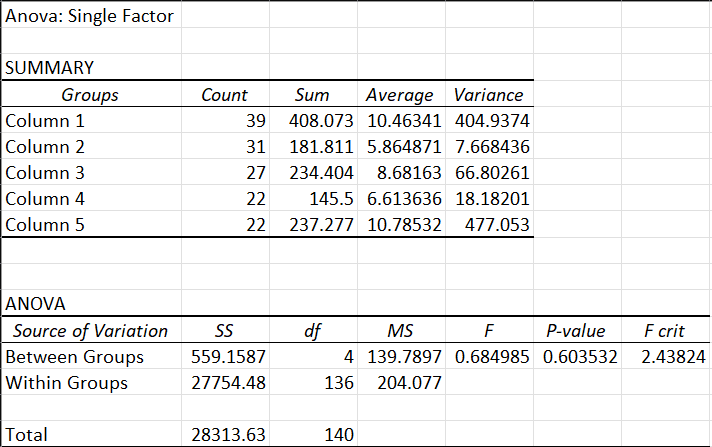 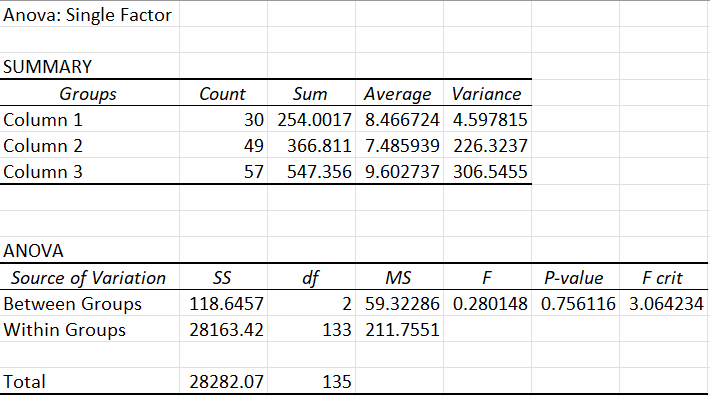 [Speaker Notes: Thoughts:]
What does this all mean
[Speaker Notes: Talk about why uranium concentration is still an issue even though there is no significance
Other media possible
Look at the]
Thank you!
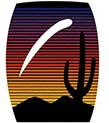 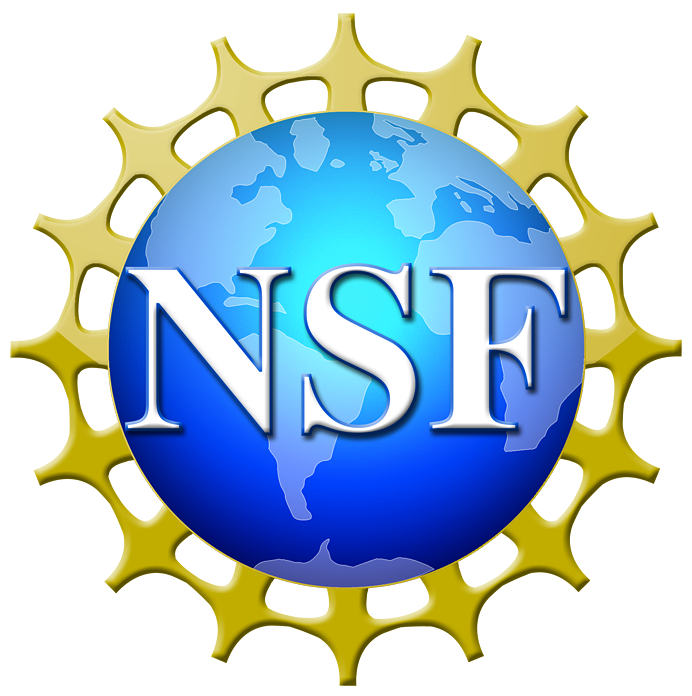 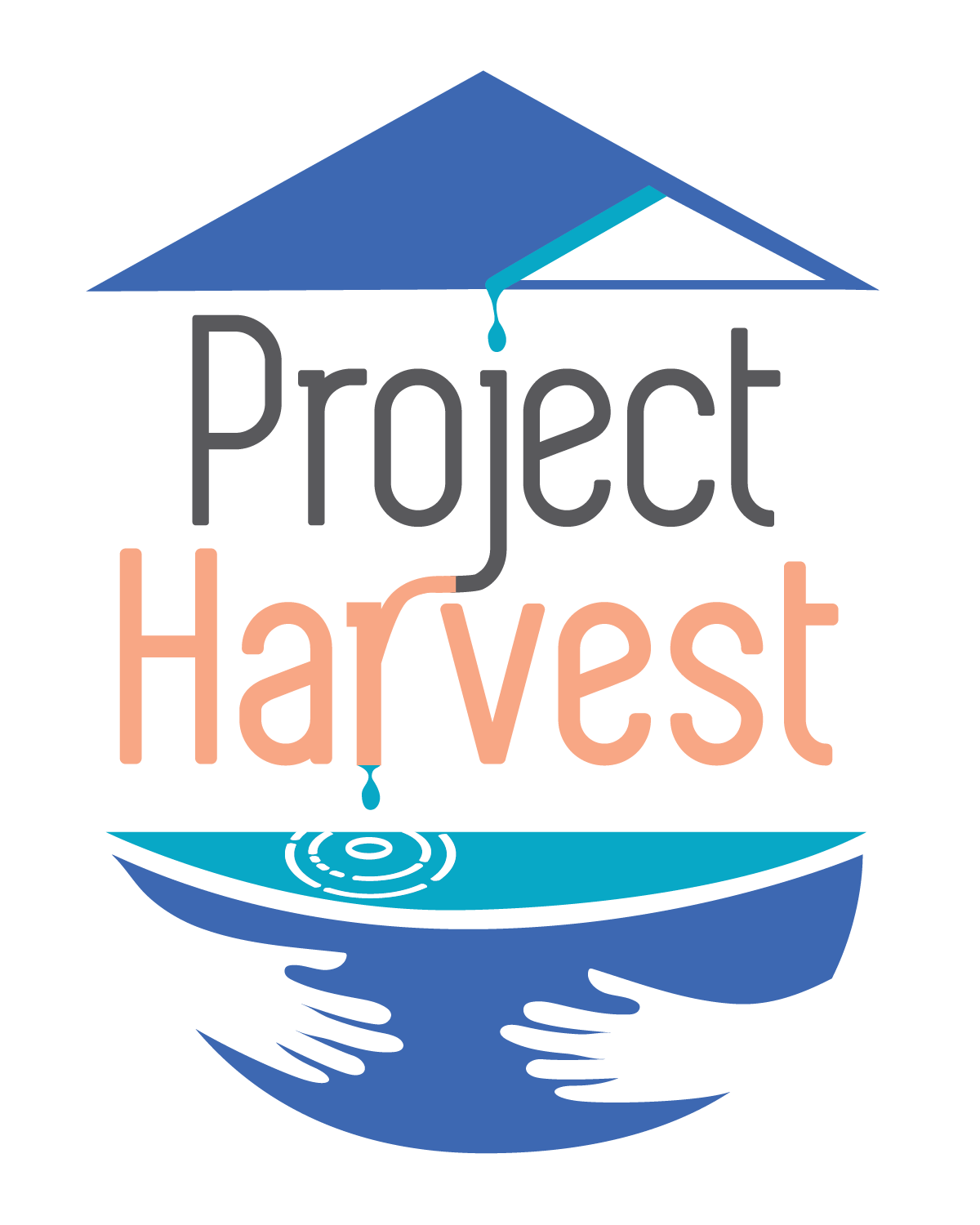 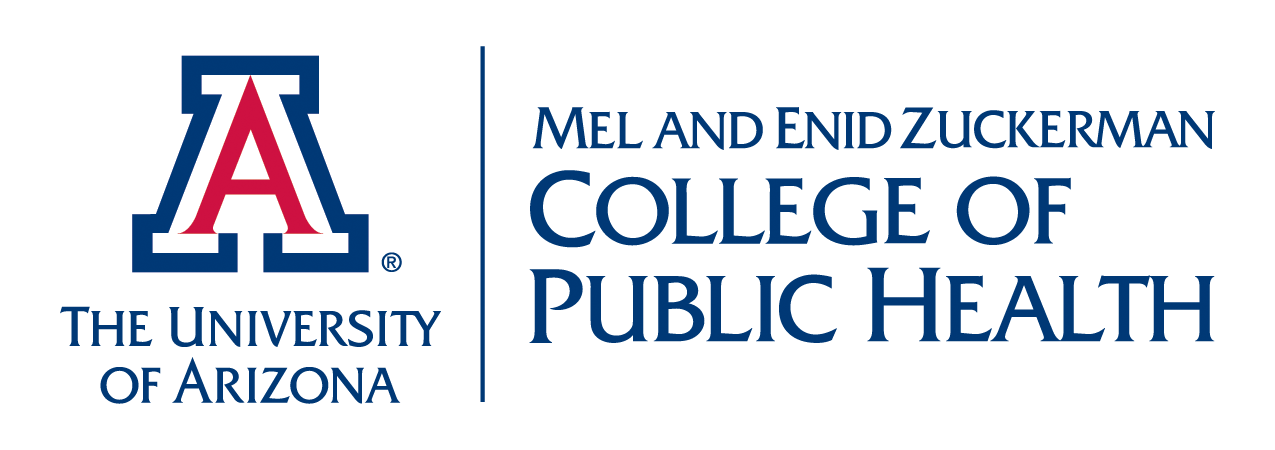 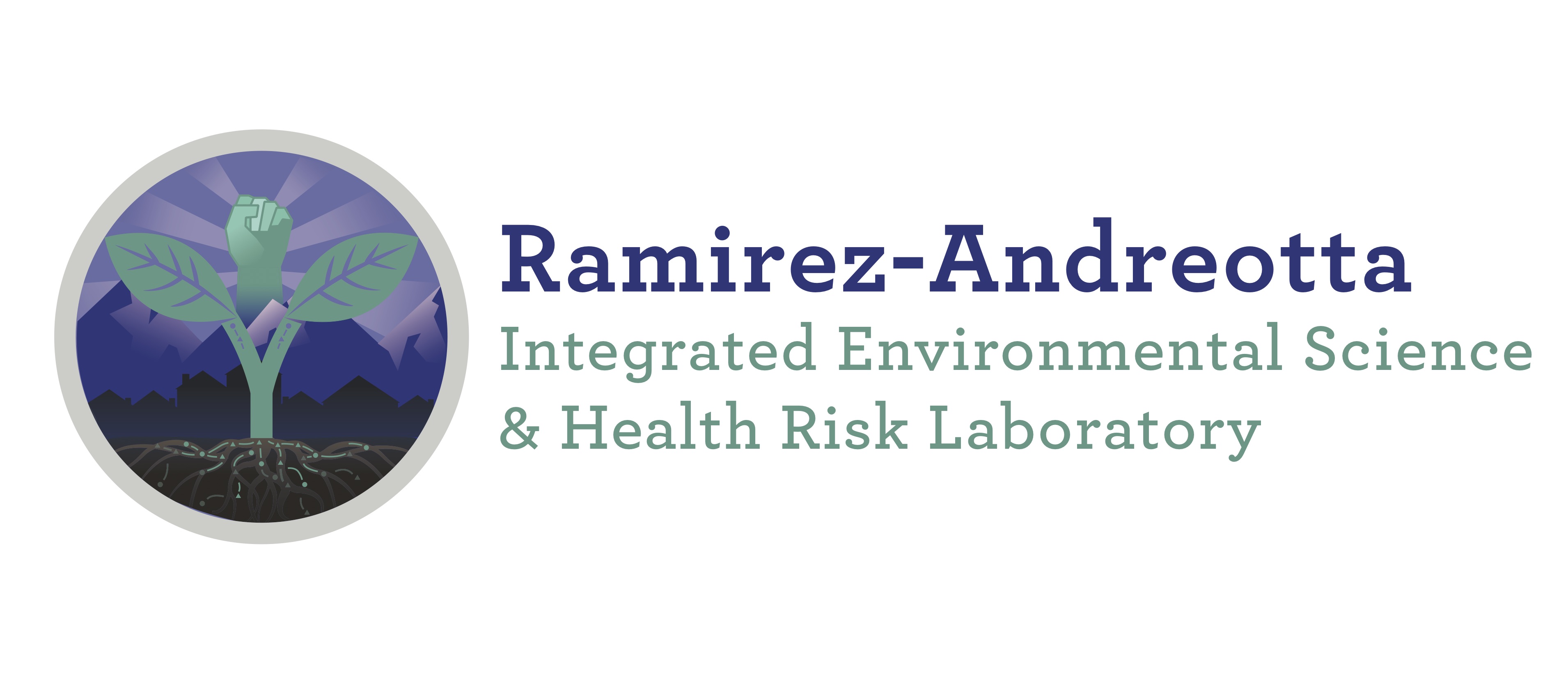 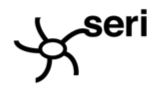 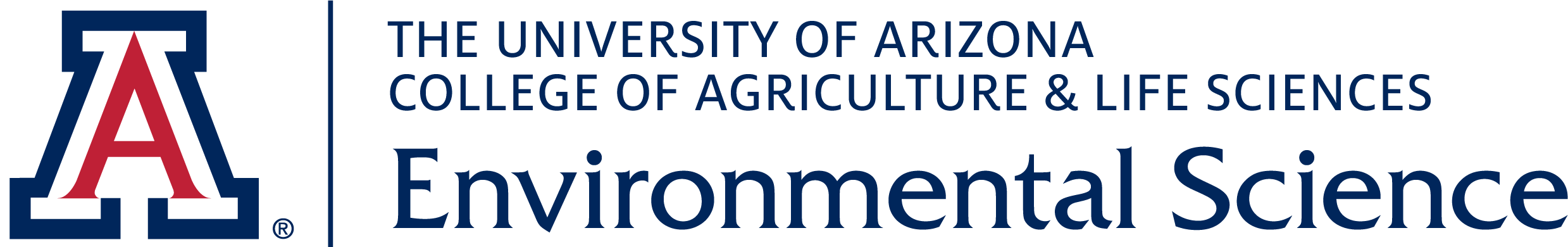 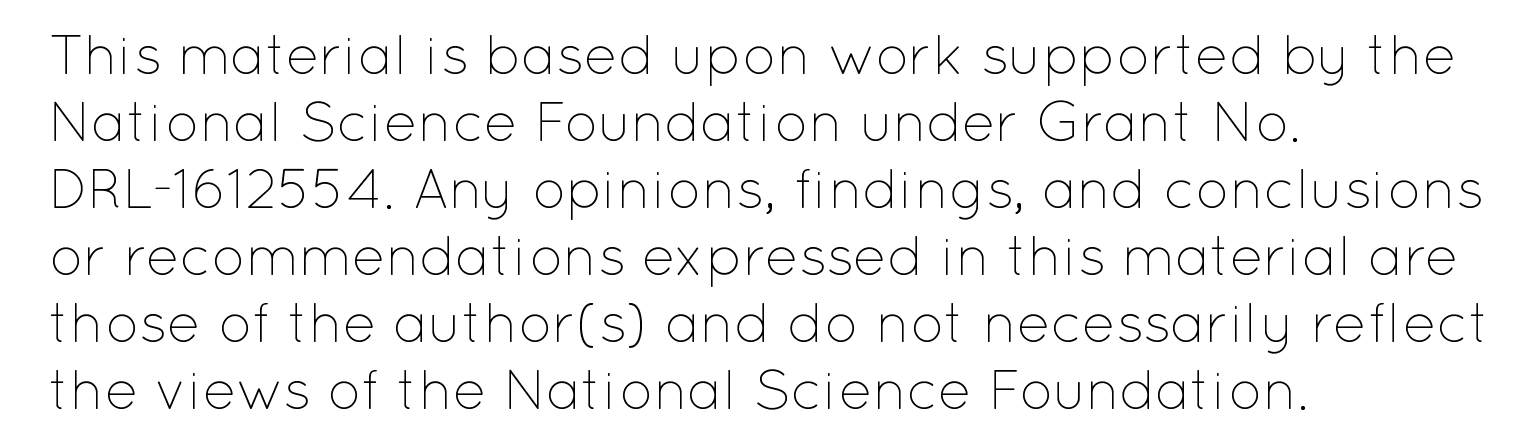 References